Chapter 3 Lecture 2 : Falling droplets and rising bubbles 12 february 2021
Content : 
 In stagnent  fluid (3.1.3)
In flowing  fluid (3.1.5)
Constrained by walls (3.1.4)
Training exercise 3.2
Falling objects (continue from lecture 3.1)
Aristoteles: Heavier objects fall faster
 
Galilei’s  experiment (here corrected):

                       Who was right?

 Class room experiment…..
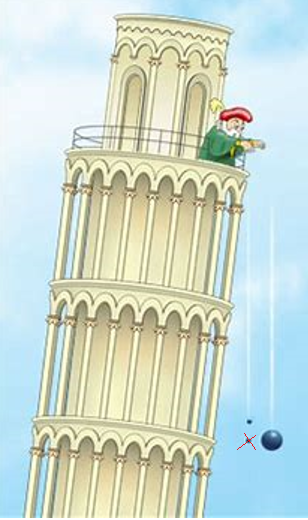 Droplets in stagnent gas (3.1.2)
Solids  (lecture 3.1)




Droplets
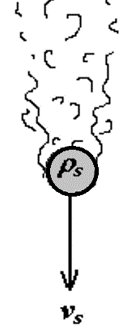 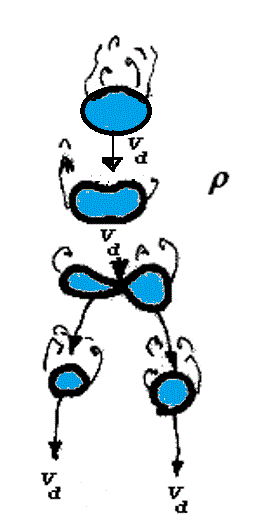 Maximum droplet size: Dimension analyzes
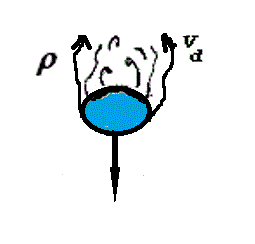 Turbulence disrupts drops, disruptive force
Surface tension holds drops together
cohesive  force around circumference:
Balance between cohesive and disruptive forces, quantified by


Weber number:
Size and sinking velocity
Solid particles (3-1)

Droplet size, related to Weber number:
sinking velocity
A very rough application
Consider: Thunder shower. Droplet size may be : 5mm ???
                     Fully turbulent boundary layer: Re>500  fs= 0.44
Velocity
Weber number:
Published for droplets in stagnent gas: Kd  =2.75-3.1 (-)
Bubbles in stagnent liquid : Kb = 1.53.
Droplets in turbulent flow (3.1.5)
Weber number considering turbulent fluctuations:
Fluctuations proportional to energy dissipation:
Dissipation                     due to  wall friction:

Experimentally: C=0.725
Bubbles constrained by pipe walls (3.1.4)
Analytic solution by Dumitescu, dimension analyses by Taylor.
(    Vertical pipes, neglecting viscosity and surface tension)
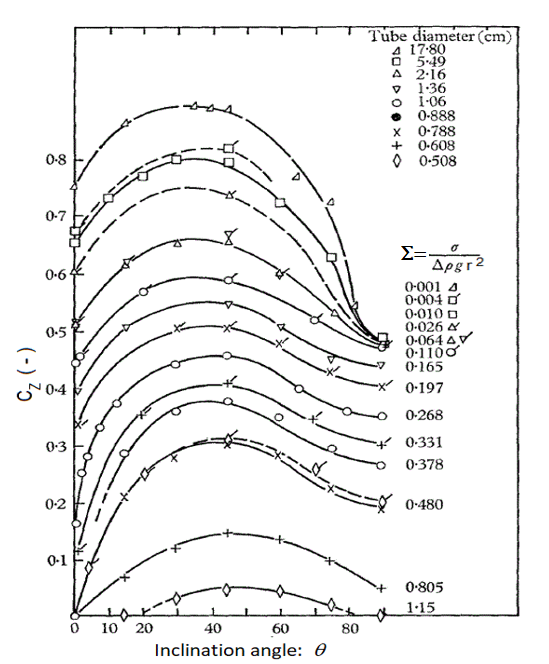 Extensions by Zukoski
Dimensionless surface tension